LE COLTURE ERBACEE
LE COLTURE SI DIVIDONO IN BASE ALLA FAMIGLIA BOTANICA IN:
CEREALI
GRANO,RISO,ORZO,MAIS,ECC
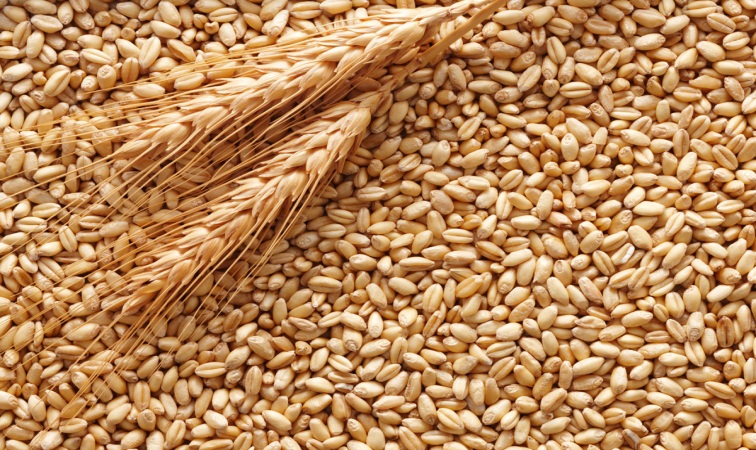 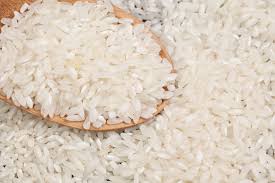 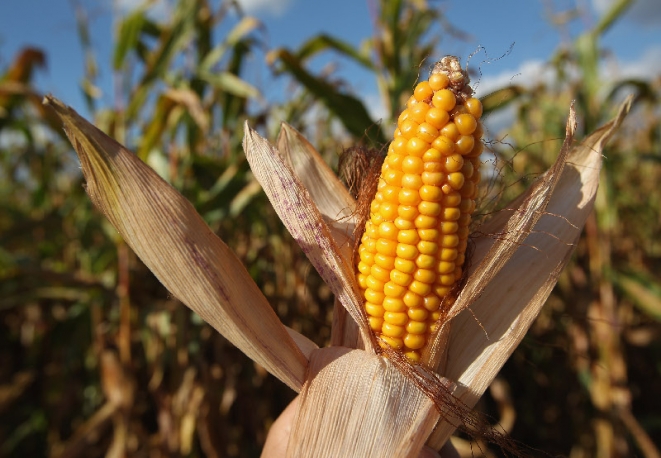 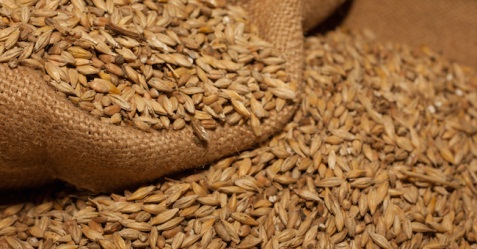 LEGUMINOSE
FAVE,LENTICCHIA,CECI,FAGIOLO,SULLA,ECC
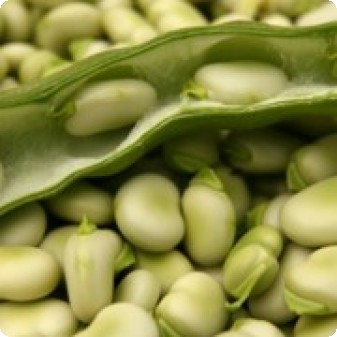 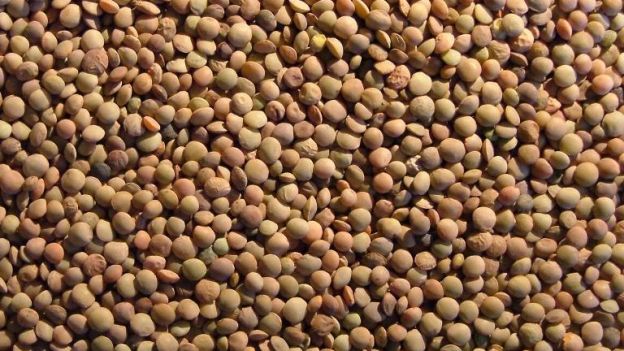 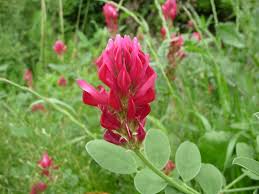 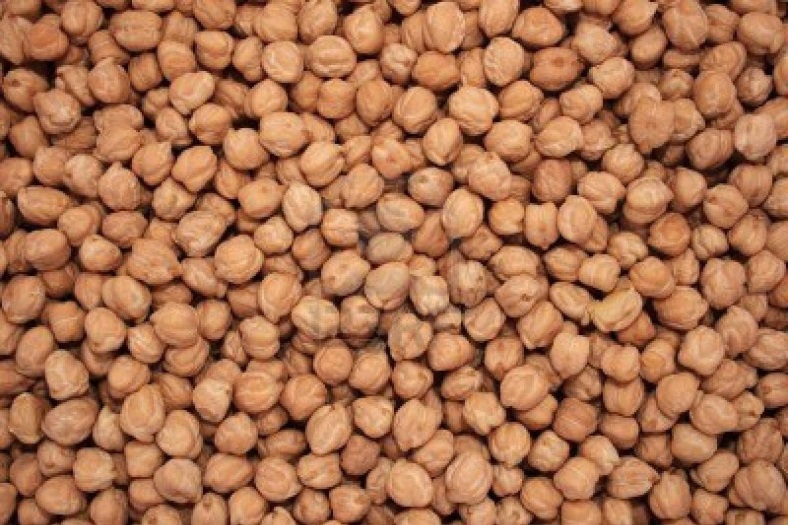 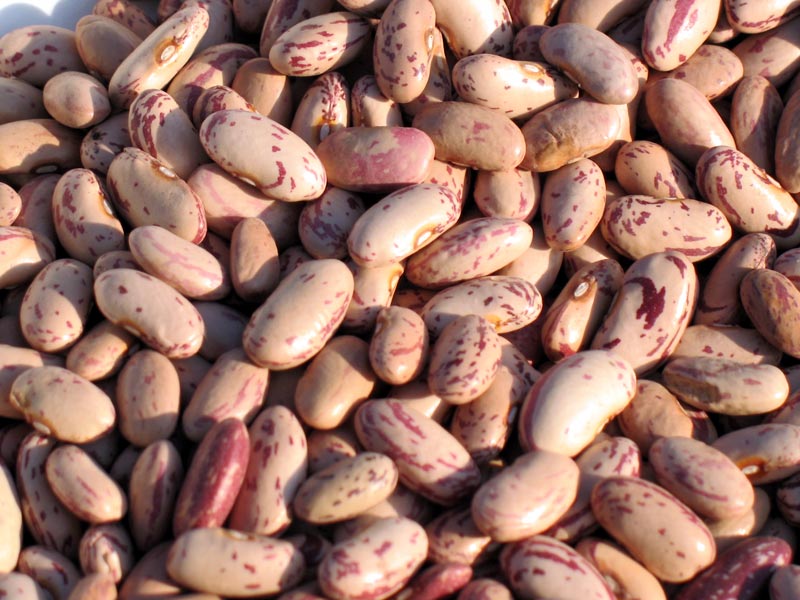 CRUCIFERE
CAVOLO,CAVOLFIORE,BROCCOLO, ECC
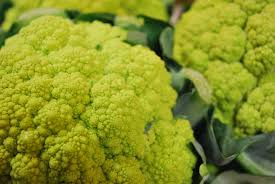 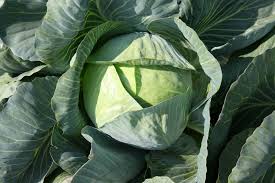 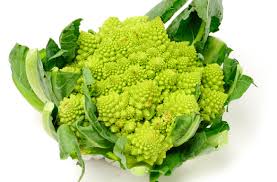 SOLANACEE
POMODORO,MELENZANE,PEPERONCINO.
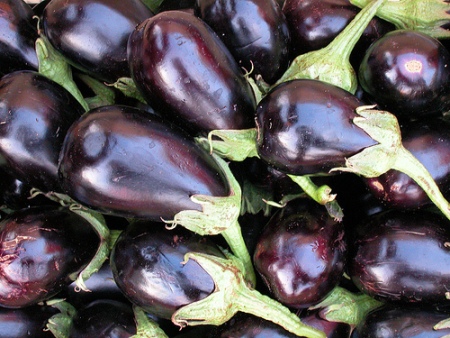 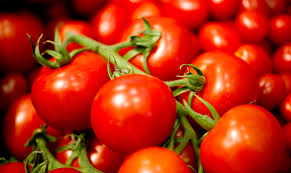 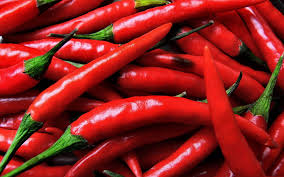 In base alla tipologia di produzione abbiamo:
COLTURE DA GRANELLA 

Le culture da granella  producono seme destinato alla alimentazione umana e che, salvo caso particolari, vengono mietute quando la granella raggiunge un grado di umidità pari all’ 11-13% con l’ottimo al 12% di umidità.
COLTURA DA GRANELLA
Coltura da granella sono: grano duro, grano tenero, lenticchie e fagiolo.
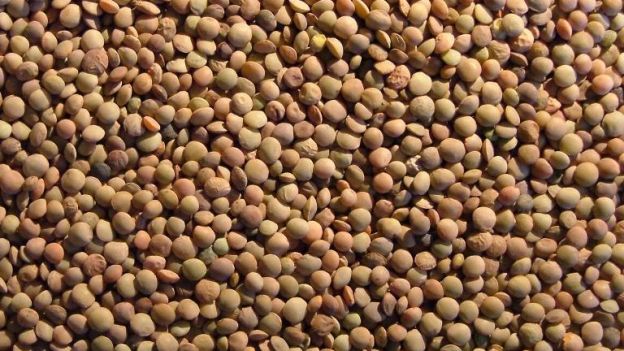 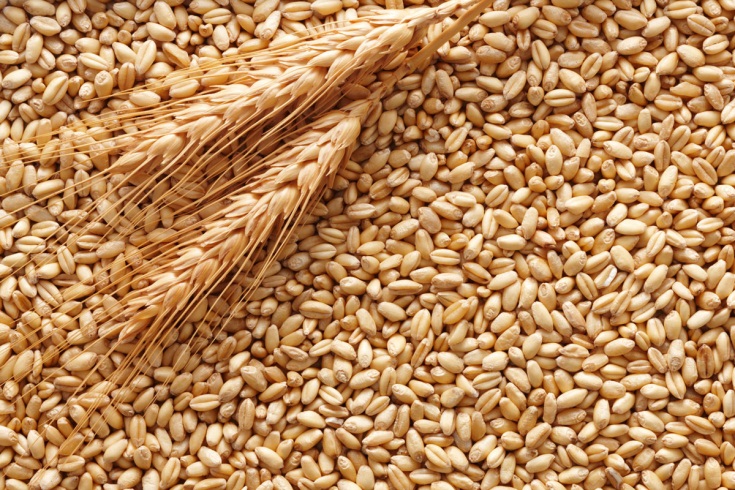 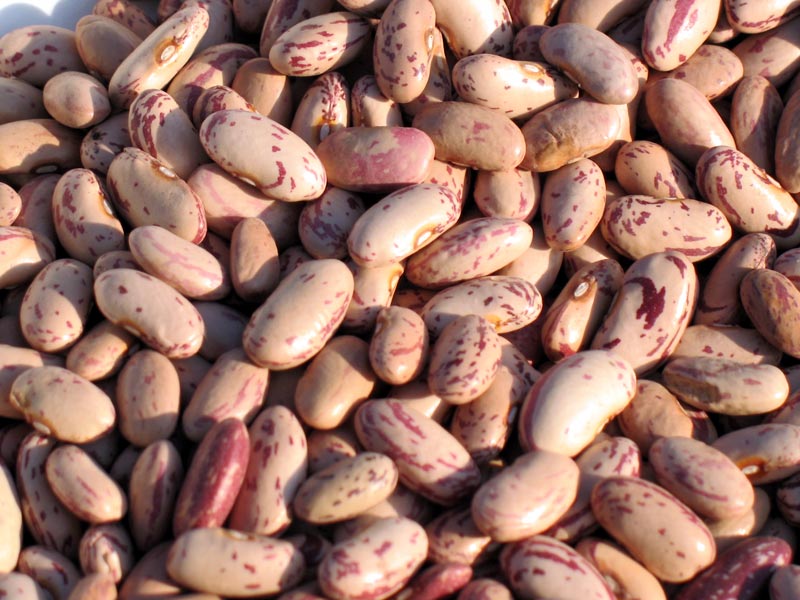 COLTURE DA FORAGGIO:
Servono per la produzione di erba da destinare all’alimentazione dagli animali allo stato fresco (erbai)o come fieno o come insilato.
Essi sono: trigonella, trifoglio, veccia sulla e graminacee
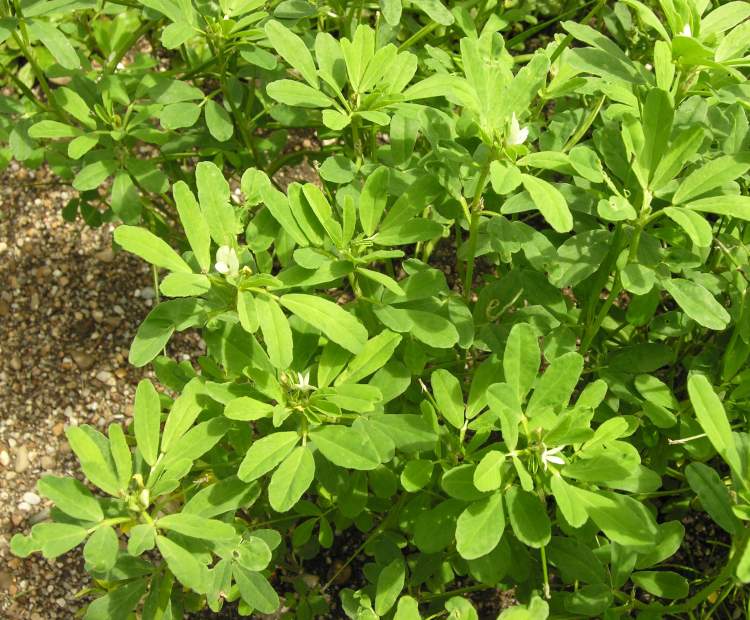 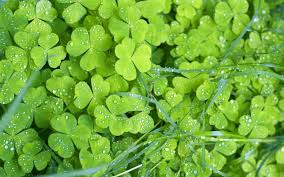 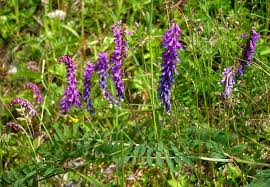 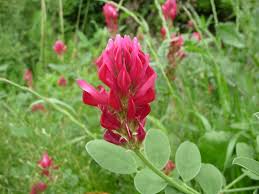 Coltura per la produzione
Coltura per la produzione di ortive per l’alimentazione umana da utilizzare allo stato fresco. Essi sono: spinaci, lattuga, broccoli, cavoli, cavolfiore e asparagi.
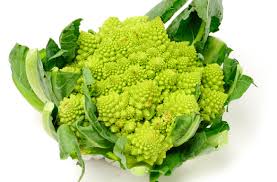 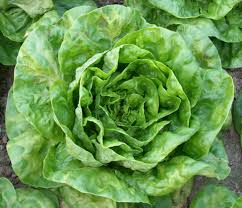 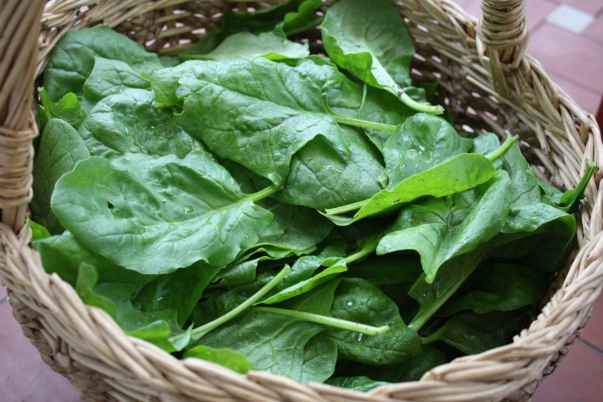 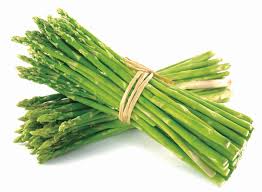 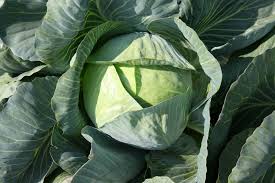 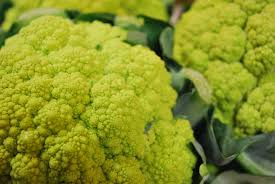 COLTURE ORTIVE
Colture attive: servono per la produzione di ortaggi: peperoni, melanzane , zucchine.
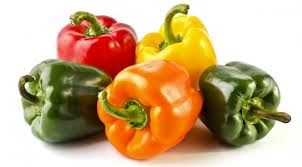 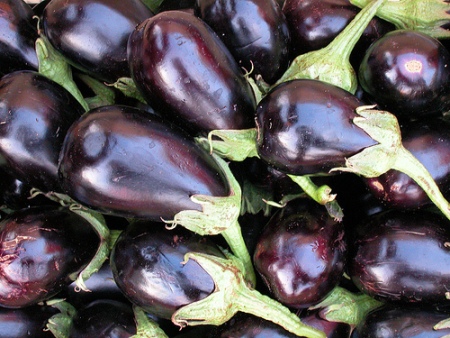 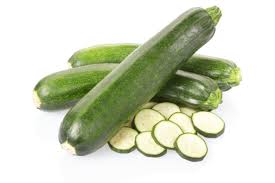 COLTURE OLEIFERE
Colture oleifere  sono: girasole, arachide, mais e colza.
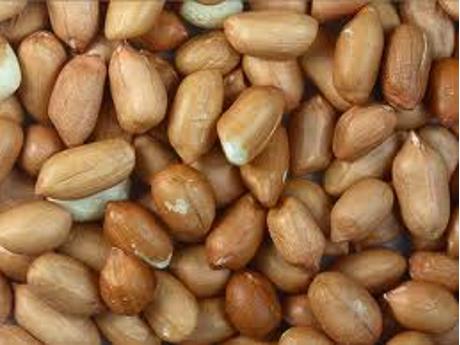 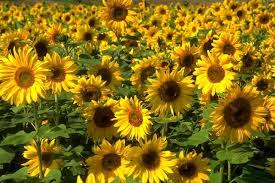 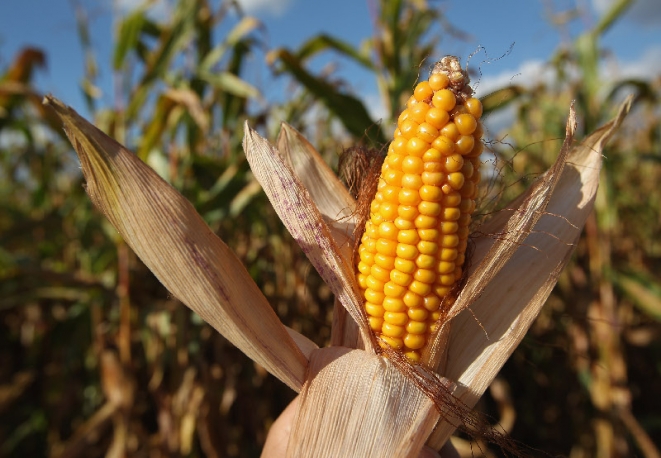 A CURA DI
Canerini Giuseppe
Classe 3 B
Scuola: Agraria